Презентация для педагогов «Эмоциональное  развитие        детей  дошкольного      возраста».


                             
                                                                                 Подготовила:
                                                                                      педагог-психолог
                                                                                      МБДОУ д/с № 26
                                                                                 Боброва Л. А.
Каждый взрослый человек испытывает различные эмоциональные состояния – радости, грусти, удивления, сочувствия, восторга, удивления, страха и т.д. Взрослый человек умело контролирует свои эмоции. А ребёнок?  Он естественный. Он не способен контролировать и скрывать свои эмоции так, как взрослый. Он не умеет быть равнодушным к тем событиям, которые происходят вокруг него. Как сделать так, чтобы в каждом ребёнке вызвать искренность его эмоций?
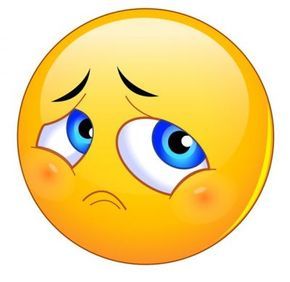 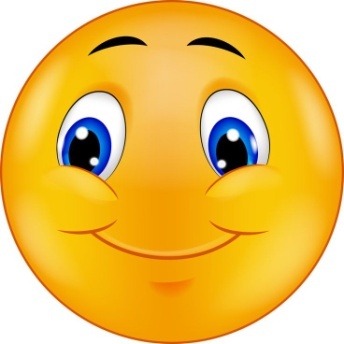 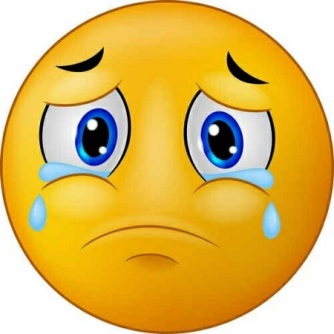 В отличие от интеллектуального развития, развитию эмоциональной сферы ребёнка не всегда уделяется достаточное внимание. А ведь сама по себе эмоциональная сфера не складывается – её необходимо формировать. Ребёнок – всегда дитя своего времени, законы его развития реализуются (или не реализуются) в конкретных условиях воспитания, связанных с установками и представлениями окружающих его взрослых.
Проблема исследования особенностей развития современных дошкольников состоит в том, что традиционные методы и методики диагностики устарели и не отражают «актуального уровня развития» детей. Изменилось сознание дошкольников, так как изменилось само общество. В современном ребёнке заложена деятельная натура, но проявится ли она в дальнейшей жизни – будет зависеть от условий воспитания и обучения.  Если раньше у ребёнка был хорошо развит подражательный рефлекс и он старался повторять действия за взрослыми, то у современных детей преобладает рефлекс свободы.
Формирование положительных эмоций должно рассматриваться, как одно из основных задач воспитания детей. Особенно это важно в дошкольный период – один из самых значимых этапов жизни детей. Одной из главных задач в воспитании детей является создание условий, гарантирующих формирование и укрепление их здоровья. В качестве одной из составляющих здоровья человека в целом выделяют психологическое здоровье. 
       Психологически здоровый человек – это прежде всего творческий, жизнерадостный, весёлый, открытый человек, познающий себя и окружающий мир не только разумом, но и чувствами, интуицией.
Работа с детьми по формированию
 психологического здоровья включает в себя:
1. Овладение   детьми языком эмоций.
Мимика.
Пантомимика.
Закрепление в эмоциональной сфере положительных эмоций.
Обучение детей адекватному выражению эмоций (соответственно ситуации).
2.  Коррекция агрессивности.
Коррекция драчливости у дошкольников.
Снятие конфликтности в общении детей.
Снятие вербальной агрессии.
Преодоление импульсивности.
4. Формирование социальных навыков
 у ребёнка.
Развитие умения понимать и принимать позицию другого человека.
Овладение коммуникативными навыками. Задачи: 
Развитие эмпатии.
Развитие дружеских взаимоотношений.
3.Формирование  у дошкольников уверенности в себе.
Снятие тревожности..
Коррекция страхов.
Формирование адекватной положительной самооценки.
Формирование у детей уверенности в своих силах.
5. Формирование у дошкольников нравственного сознания и поведения.
Формирование нравственного сознания.
Формирование у детей ценностного отношения к моральной стороне поступков.
 Формирование умений детей конструктивно общаться со сверстниками.
Развитие взаимопонимания и заботливого отношения к близким людям.
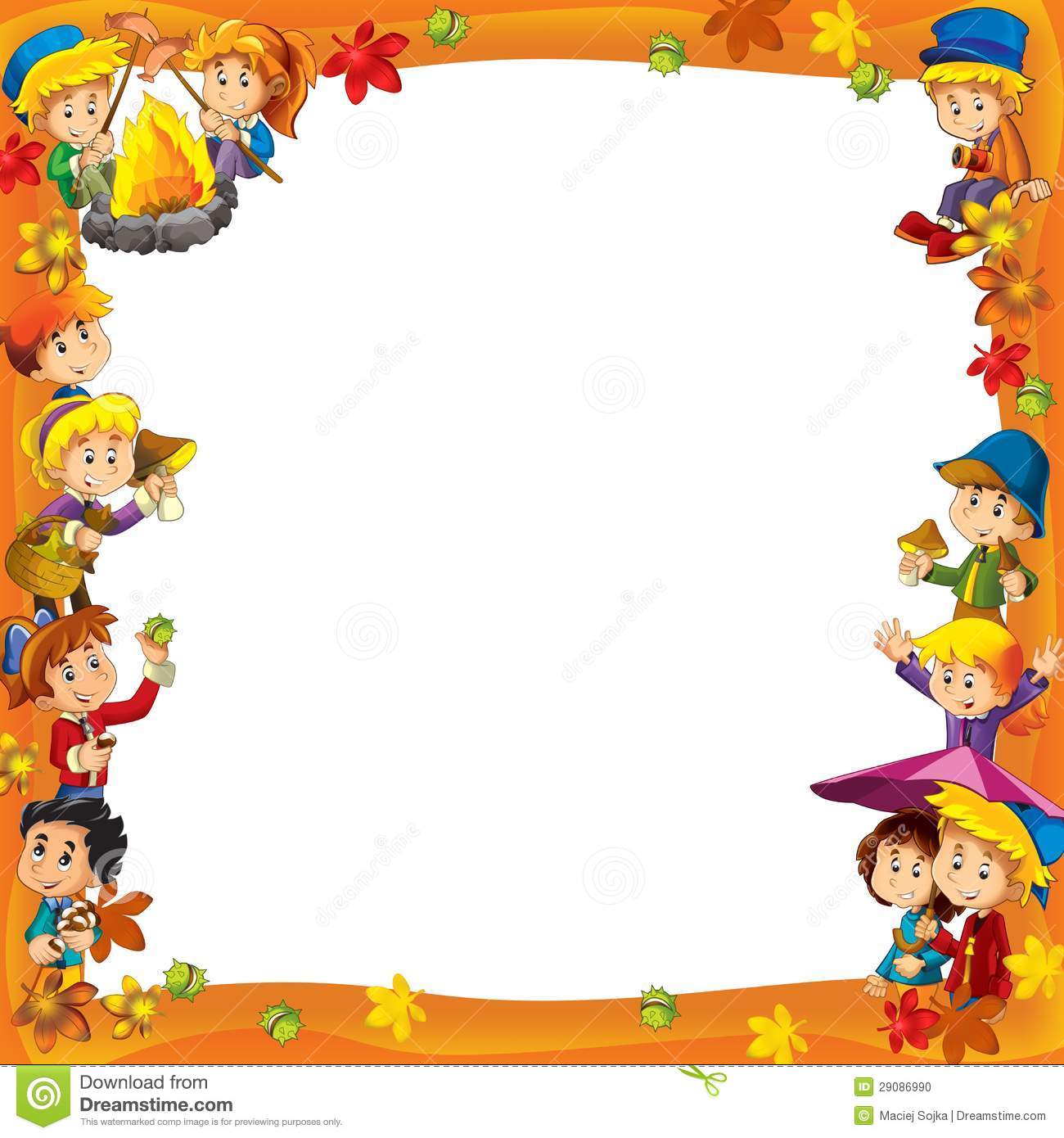 Поведение ребёнка, развитие его эмоциональной сферы является важным показателем в понимании мира маленького человека и свидетельствует о его психическом состоянии, благополучии, возможных перспективах общения.
Эмоции – это своеобразный калейдоскоп впечатлений и переживаний, с помощью которых ребёнок взаимодействует с окружающим миром, одновременно познавая его. Эмоции являются «центральным звеном»психической жизни человека, и прежде всего ребёнка.
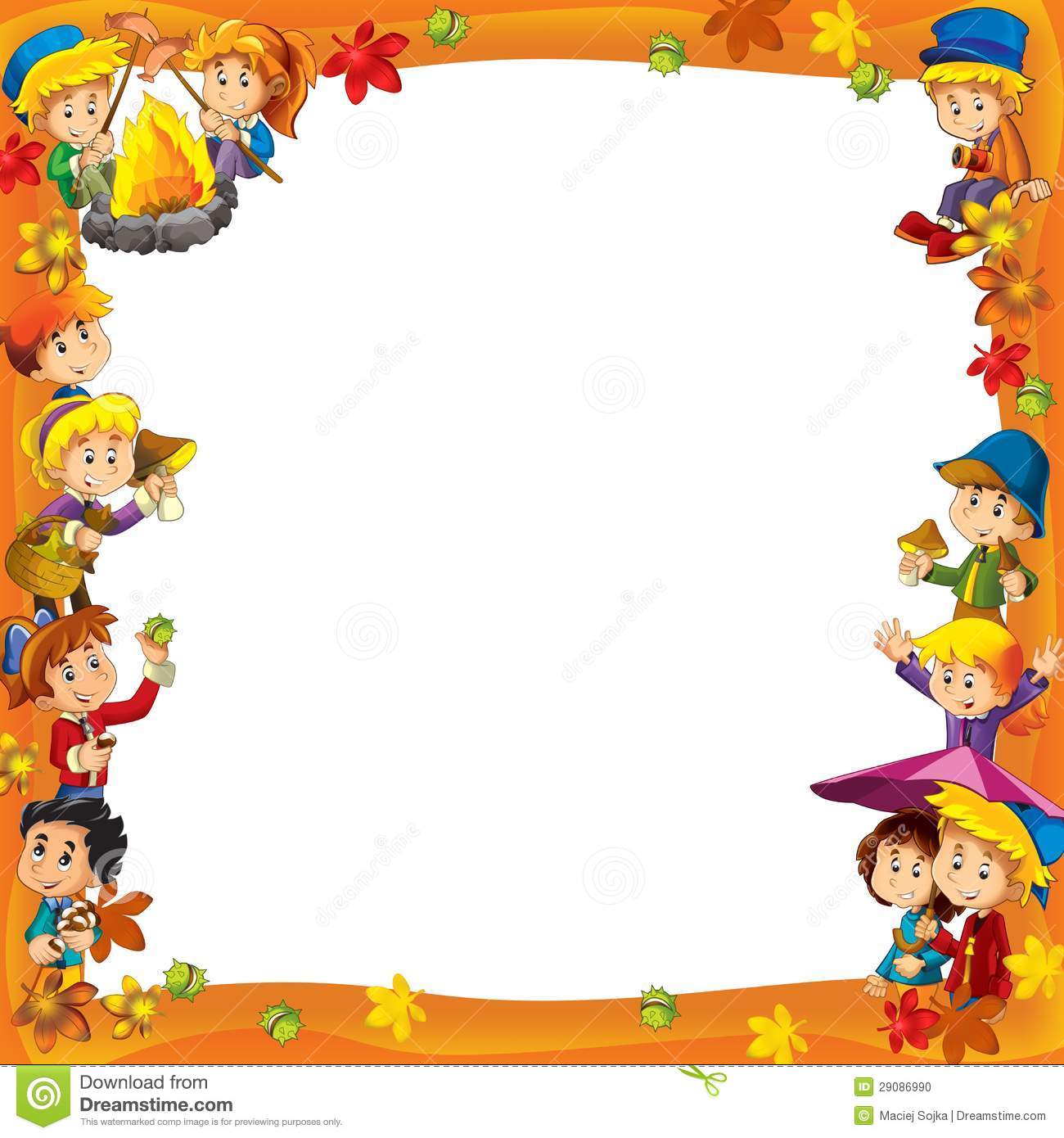 Все люди – существа эмоциональные. Но дети, в меру их жизненного опыта, способны более ярко демонстрировать собственные эмоции. Плач, смех, крик и многое другое – всё это проявление эмоций. Благодаря этому мы видим отношение детей к окружающему миру, событиям, людям, поскольку они привыкли не скрывать своих эмоций. Одна из первых эмоций, которую испытывает новорожденный младенец, связана с ощущением опасности. Грань между нормальным и патологическим страхом нередко оказывается размытой, но в любом случае, страхи мешают ребёнку жить.
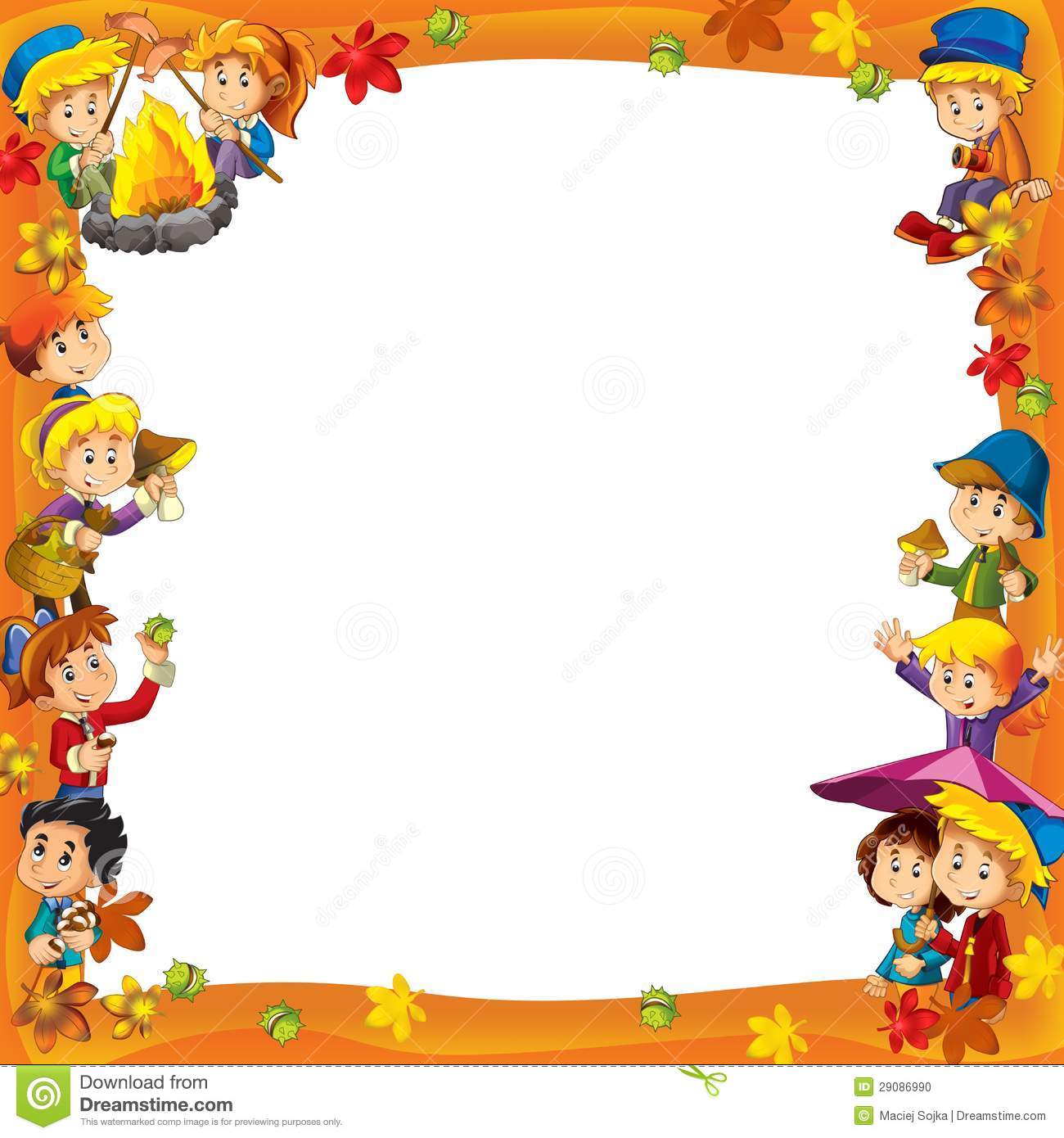 В дошкольном возрасте у детей часто изменчиво настроение. Хотя негативные переживания непродолжительны они захватывают ребёнка полностью с чем бывает трудно справиться в одиночку. Выйти из этого состояния может помочь педагог.
Для снятия эмоционального напряжения негативных эмоциональных переживаний укрепления дружеских взаимоотношений можно использовать такие пособия:
- «Угадай эмоцию»
- «Ромашка»
- «Волшебный стул»
   
Обычно от грустного настроения ребёнка после такого внимания окружающих к его самочувствию после совместной продуктивной деятельности со сверстниками значительно улучшается эмоциональное самочувствие.
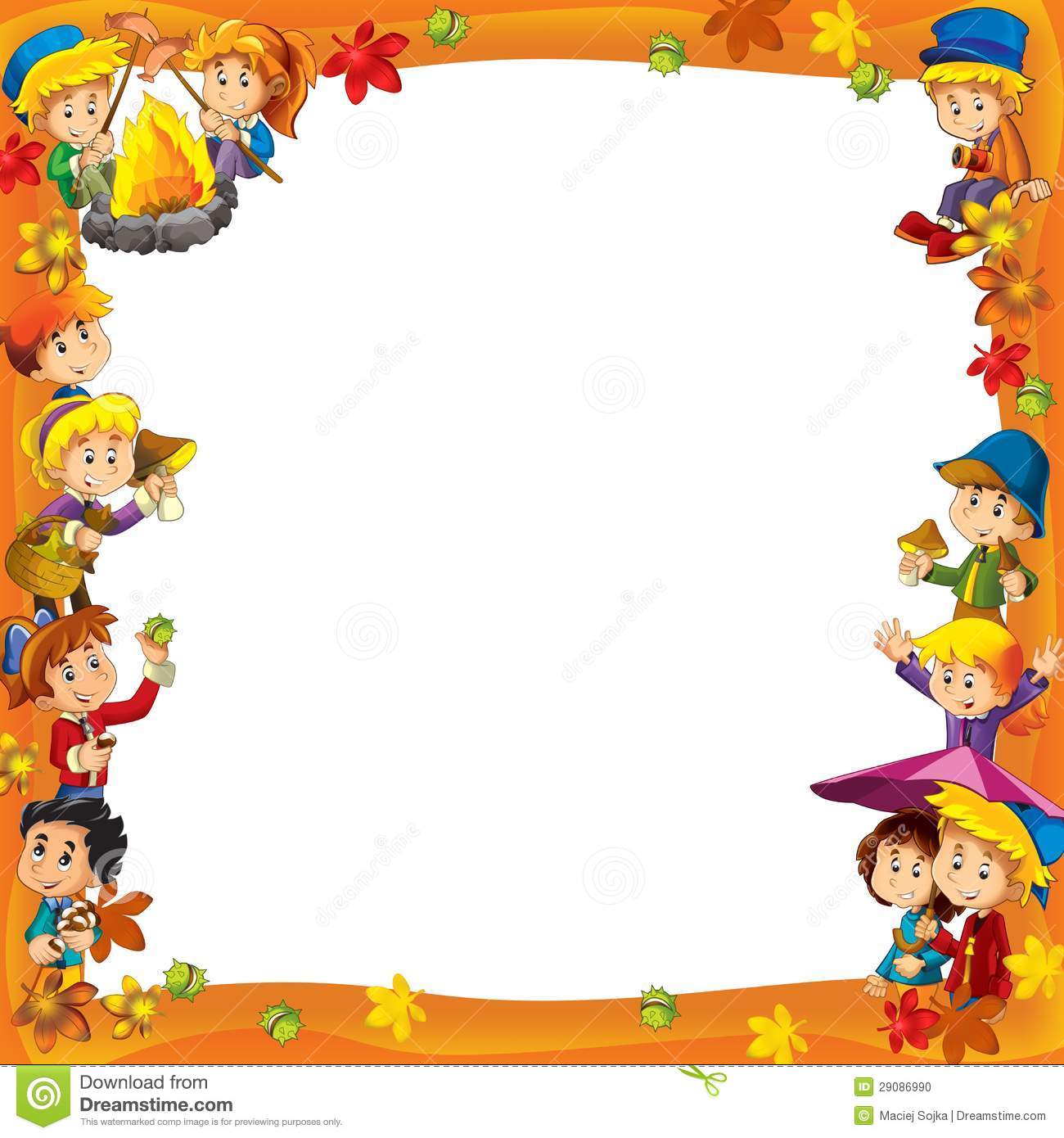 Преодоление негативных эмоциональных состояний у детей возможно только в процессе целенаправленной, систематической, содержательной и организованной работы педагога с детьми.
Используемые пособия в преодолении негативных  эмоциональных  состояний:
- «Мешочек крика»
- «Подушечка для битья»
- «Коврик злости»
-  «Мусорное ведро».
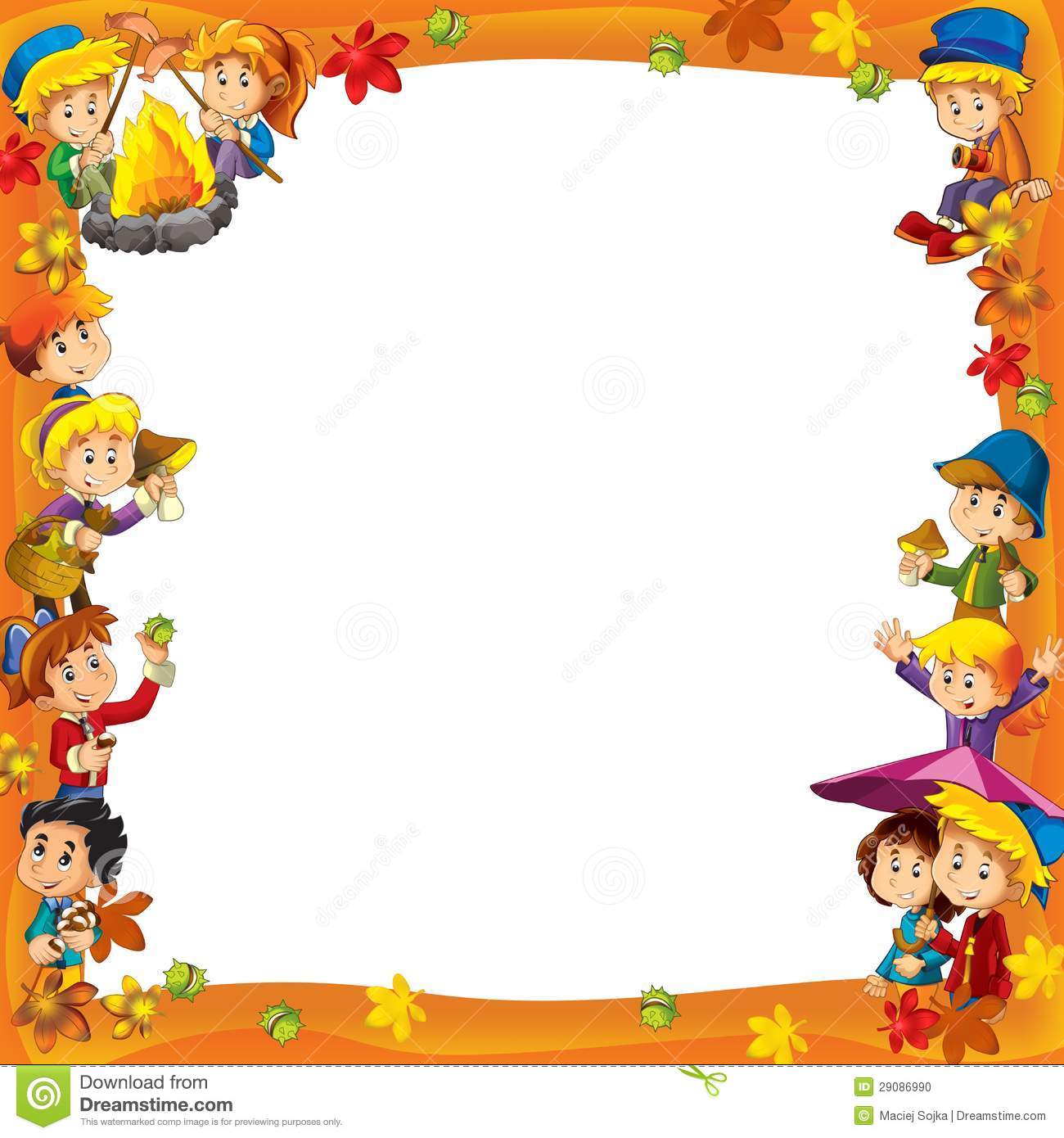 СПАСИБО 
ЗА ВНИМАНИЕ.